化學丙級證照培訓班
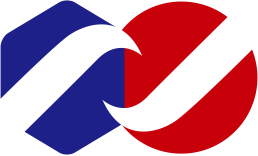 化學工程與材料工程系
今年通過檢定可於年底前申請獎助金：$5000
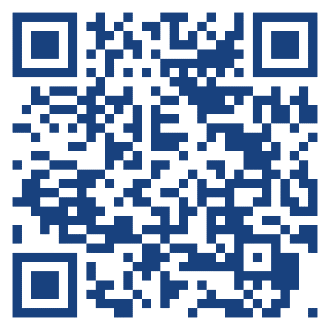 培訓時間：
考場地點：
證照報名費：
考試報名時間：
考試時間：
4 / 26(五)、5 / 3(五)、5 / 10(五)、5 / 17(五)，共24節
嘉南藥理大學（臺南市仁德區二仁路一段60號）
＄１６２５
2024 / 04 / 24 ~ 2024 / 05 / 03
2024 / 06 / 14（起）